STRATEGIES FOR REINVIGORATING ACADEMIC AND ADMINISTRATIVE EXCELLENCE  IN BENUE STATE UNIVERSITY Lead paper presented at the capacity building workshop for senior academic and administrative staff of the Benue State University, Keffi 18th-19th July, 2023
Professor Haruna Kuje Ayuba
Department of Environmental Management 
Faculty of Environmental Science, former Director, Academic Planning and Immediate past DVC Academic
Nasarawa State University, Keffi 
+2348024523151
hkayuba@nsuk.edu.ng (Alternate: hkayuba@yahoo.com)
APPRECIATION to VC, POs, and Team & greetings my VC
BSU Management Workshop .Prof H K Ayuba 2023, Nasarawa State University, Keffi
2
OUTLINE
THE UNIVERSITY (BENUE STATE UNIVERSITY)
BASIC DEFINITIONS
THE FUTURE YOU DESIRE-KEY FEATURES OF A WORLD-CLASS UNIVERSITY
STRATEGIES FOR REINVIGORATING ACADEMIC AND ADMINISTRATIVE EXCELLENCE
THE NSUK EXPERIENCE
CONCLUSION
BSU Management Workshop .Prof H K Ayuba 2023, Nasarawa State University, Keffi
3
THE BEGINNING
BSU established by the Benue State Government 
THROUGH the Benue State University Edict No. 1 of 1991 (32 years). 
The University took off in the 1992/93 academic year
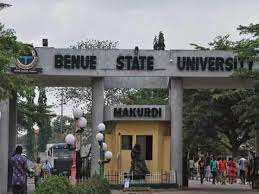 BSU Management Workshop .Prof H K Ayuba 2023, Nasarawa State University, Keffi
4
VISION AND MISSION
VISION
To be the first choice University in Nigeria and one of the best in the world
MISSION:
To be a Centre of Excellence in creating knowledge and developing a complete person who is capable of not only responding to the cultural, social, political and economic needs of the environment but also setting the agenda for change.
BSU Management Workshop .Prof H K Ayuba 2023, Nasarawa State University, Keffi
5
OBJECTIVES
1. To encourage and promote advancement of knowledge and to hold out to all persons without discrimination of race, creed or political conviction, the opportunity of acquiring University education;
2. To encourage the effective application of higher education to the needs of the State through research and extension and consultancy
3. To provide ready access for Benue State Citizens to higher education for self reliance
4. To promote, preserve and propagate the social and cultural heritage of the diverse people of the state and
5. To engage in any other activities of a developmental University of the highest standard.
BSU Management Workshop .Prof H K Ayuba 2023, Nasarawa State University, Keffi
6
2. BASIC DEFINITIONS
Excellence means different thing to different people.  It could mean
reputation and standing of an institution or a staff or student
a mark of distinction, describing something that is exceptional, meritocratic, outstanding and exceeding normal expectations
what an organization is doing , or could do, in  providing quality service or product to its customers, service users or stakeholders
Excellence can be both a description of current provision and also a goal or aspiration for institutions, administrators, academics and students
For a University, excellence can be analyzed through the lens of different key stakeholders, including students, staff, Unions, Management, Accreditors, society and employers
BSU Management Workshop .Prof H K Ayuba 2023, Nasarawa State University, Keffi
7
Academic and administrative excellence-sensu lato
Academic excellence is the demonstrated ability to perform, achieve, and/or stand out in scholastic activities 
Administrative excellence is the demonstrated ability to perform, achieve, and/or stand out in administrative/managerial activities or 
the ability to exhibit characteristics in the workplace that are exceptional/outstanding
BSU Management Workshop .Prof H K Ayuba 2023, Nasarawa State University, Keffi
8
Skills required to achieve Academic and administrative excellence
Organizational and Book Keeping
Communication
Time management
Project management
Prioritization
Research & Analytical 
Concentration/Focus
Accountability 
Cooperative learning and delegation
ICT proficiency 
Motivational
BSU Management Workshop .Prof H K Ayuba 2023, Nasarawa State University, Keffi
9
REINVIGORATE
REINVIGORATE- TO GIVE NEW ENERGY,  STRENGTH AND VITALITY TO

Over the past 31-32 years, BSU has placed itself as a University to be reckon with in Nigeria in terms of quality teaching, research, community service,  infrastructural development,  welfare of staff amongst others. 
This workshop is simply to PERK US UP AND STIMULATE US TO GREATER COMMITMENT AND SELFLESS SERVICE TO THE UNIVERSITY AS SCHOLARS AND ADMINISTRATORS so that collectively, you can achieve the FUTURE YOU DESIRE
BSU Management Workshop .Prof H K Ayuba 2023, Nasarawa State University, Keffi
10
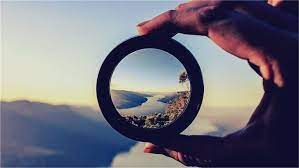 3. THE FUTURE YOU DESIRE –UNIVERSITY OF FIRST CHOICE-Key Features of World Class Universities
Well - defined autonomous governance structures 
Highly qualified faculty, 
Excellence in research, 
Quality teaching 
High levels of government as well as non-government sources of funding 
International and highly talented students 
Quality Graduate that are employable
Academic freedom 
Well - equipped facilities for teaching, research, administration and student life. 
Faborode (2015)
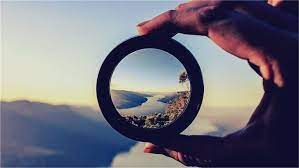 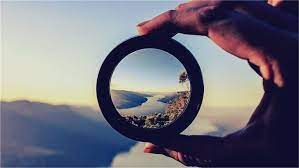 BSU Management Workshop .Prof H K Ayuba 2023, Nasarawa State University, Keffi
11
4. SUGGESTED STRATEGIES FOR REINVIRORATING ACADEMIC AND ADMINISTRATIVE EXCELLENCE IN BENUE STATE UNIVERSITY
BSU Management Workshop .Prof H K Ayuba 2023, Nasarawa State University, Keffi
12
Strategy 1-Focus on the core mandate of the University-EXCELLENCE IN TEACHING
This is a contested concept. 
But it is sometimes measured by
Top quality and highly rated Scholars and administrators 
Staff/Students RATIO (EAA struggle?? Problem??)
Students satisfaction, 
the inspirational nature of individual lecturers,
 the interaction with students as participants and how well the information provided meets the learning objectives of the course., 
quality of students produced etc
Achievements in ACCREDITATION  of programmes by Regulatory bodies (NUC, COREN etc)
(To be FIRST CHOICE UNIV, what is the % foreign staff; % Staff from other States; % Benue Indigene?
BSU Management Workshop .Prof H K Ayuba 2023, Nasarawa State University, Keffi
13
Strategy 1-Focus on the core mandate of the University-EXCELLENCE IN REASEARCH
In terms of originality, significance and rigour in researches conducted
Research grants won in the year under review
Publications in reputable journals (within and outside)
Recognitions and awards
How research is meeting societal needs
General quality of research profile of BSU staff and students compared with other institutions
(To be FIRST CHOICE UNIV, how many research grants have you attracted? What is the research rating of BSU?
BSU Management Workshop .Prof H K Ayuba 2023, Nasarawa State University, Keffi
14
Strategy 1-Focus on the core mandate of the University-EXCELLENCE IN COMMUNITY Service
How is BSU  meeting societal needs  
(BSU is within the food basket of Nigeria) 
Are the researches leading to development of the State? Or Country?
To what extent is the University promoting food and nutrition security in Benue State, Nigeria ? 
How much of technologies is BSU developing to reduce post-harvest losses or increase agricultural value chain
To be FIRST CHOICE, To what extent are the researches helping in the development of the State, Nation?
BSU Management Workshop .Prof H K Ayuba 2023, Nasarawa State University, Keffi
15
Strategy 2- Rethink your University’s Symbols, Rituals, Heroes and Core Values-MEASURE OF UNIV CULTURE -THEY CONVEY STRONG MESSAGE
SYMBOLS  (MOTTO, ANTHEM)
Motto: Scientia liberatio populorum (Knowledge for the liberation of the people) FROM WHAT?
RITUALS (Univ ceremonies) 
Frequency of 
CONVOCATION (Graduates)
CONGREGATION (Stakeholders)
PUBLIC LECTURES (Stakeholders)
INAUGURAL LECTURES (Professors)
 VALEDICTORY LECTURES? (Administrators and Scholars)
HEROES-Are there persons that have done outstanding contributions to the visibility of BSU? How were they incentivized? Or is it all about punitive measures?
CORE VALUES
Unity in diversity; diligence, commitment; Discipline, Excellence,  preservation of heritage; Accountability, etc
Anthem
We liberate through radiant knowledgeBorn in response to a genuine needTo bridge the gap of illiteracyTo foster unity in diversityDiligence, commitment our watch wordsWe develop manpower and preserve socio-cultural heritage
So let’s ariseAnd light up wisdom’s pathGod on our side, we'll stand like a giantLet’s all ariseAnd take our placeIn the haven of cultured men and womenLet’s all ariseAnd leave behindTraditions for generations to come
So now arise, Great BSUArise and light up wisdom’s path
BSU Management Workshop .Prof H K Ayuba 2023, Nasarawa State University, Keffi
16
Strategy 3- Development of Quality Leaders and strong Institutions and Systems (not individuals)
Strong leadership is needed at all levels of University governance. 
Academic and administrative leadership capabilities will not just evolve naturally. It must be developed. .
The base of capable and committed leaders must be expanded
These base of leaders (Council, Senate, VC and Principal Officers, HODs, Deans, SUG)  must set the ethos and style of university governance that promote excellence
The base of Leaders must be those who facilitate the actualization and achievement of the University’s vision, mission and objectives
They must be persons who live by the organizational core values via their actions and behaviours.
They must be persons who build the systems required for sustainable success 
The leaders must demonstrate performance improvement relative to  comparable Universities and appropriate benchmarks (eg NUC) .
BSU Management Workshop .Prof H K Ayuba 2023, Nasarawa State University, Keffi
17
Strategy 4: Bridge the gap between the academic and administrative cultures
Academic and administrative staff have different training, roles, and responsibilities. 
As a consequence, each group tries to evolve their own distinctive cultures—that sometimes emphasize the value and achievements of their own members and fails to recognize and appropriately value the full range of contributions of other groups. (Cf office space and furnishing between the two, welfare package, etc)
Whenever that occurs, a lack of understanding and mutual respect across faculty-staff lines is a consequence, and that, in turn, undermines effective collaboration, wastes scarce resources, diminishes the effectiveness of programs and services, and undermines the institution's reputation among its constituencies
Bridging the divide between academic and administrative staff is an important step to actualizing the vision and mission of BSU.
BSU Management Workshop .Prof H K Ayuba 2023, Nasarawa State University, Keffi
18
Strategy 5: Development of stakeholder-focused strategy
BSU will need a regular strategic plan (5-year, 10-year etc) that is Stakeholders -focused 
Identify and characterize the different stakeholders (students, Alumni, Visitor, State MDAs; JAMB, NUC, Donor-agencies; International Partners; Industries, Immediate Community etc); Ensure there is regular constructive engagement with each group.
(How regular/frequent are Matriculation, Senate, Convocation, Congregation, Inaugural lectures, public lectures etc)
How regular do we engage State House of Assembly that enacted the law establishing the University? The Visitor to the University? JAMB? NUC?
 Are the academic programmes being developed targeted at market or societal demands? 
Are there targeted policies (teaching policy, research policy? Welfare policy etc) and processes in place to deliver on the strategic plan?
BSU Management Workshop .Prof H K Ayuba 2023, Nasarawa State University, Keffi
19
Strategy 6: Management of a diversity of people and promotion of academic freedom
That BSU is situated in Benue State does not make it a sectional University. University is a community of students, scholars and managers from different locations. 
To reinvigorate academic and administrative excellence, BSU management must be able to develop, manage and release the full potential of individual staff and faculty. 
There must be inclusion, fairness and equity and quality in the appointment (on-boarding) and promotion of staff. 
There must be strong commitment to the value of objective enquiry and to the pursuit of knowledge, without the restraint of primordial factors of ethnicity, region, religion, political affiliations, or other forms of intervention. 
BSU must  safeguard the equality of opportunity and regard for individual’s expression. All students regardless of gender, region or religion should also be encouraged to achieve and fulfil their full potential.
Management must care for, communicate, reward (or punish) and recognize in a way that motivates staff and builds commitment to using their skills and knowledge for the benefit of the organization
BSU Management Workshop .Prof H K Ayuba 2023, Nasarawa State University, Keffi
20
Strategy 7: Strengthen Partnerships and internationalization
Partnership with organizations outside the University 
helps the University to leapfrog on its vision and mission through quick access to financial and material resources  (NSUK’s Engineering Faculty)
supports effective implementation of policies and strategies and the effective operation of processes. 
Helps in balancing the current and future needs of the University, industry and the society
BSU will also need to promote a global perspective as part of its strategic vision and mission to recognize the importance of competing on a world stage and engaging in the development of an international knowledge economy. 
To do that, BSU must find a way of benchmarking its performance against comparable Universities in Nigeria and the World.
BSU Management Workshop .Prof H K Ayuba 2023, Nasarawa State University, Keffi
21
Strategy 8: Management of processes and procedures
For BSU to reinvigorate academic and administrative excellence it will need to :
design, manage and improve processes in order to fully satisfy and generate increasing value for the students and other stakeholders
Is the admission process transparent?
How is the ease of doing business like in BSU? Do I need to know the VC or Registrar for my file/case to be treated expeditiously?
How are staff being employed? Bottom up or top-down without input from HODs, Deans? 
Can graduating students get their certificates in the year of graduation or have to wait for 5 years?
BSU Management Workshop .Prof H K Ayuba 2023, Nasarawa State University, Keffi
22
Strategy 9: Learn from the effective practices of other educational institutionsand from organizations in other sectors
It is important to note that many of our administrative, service, and support functions in the University have a number of parallels in health care, government, and business, to which we can compare ourselves, and from which we can learn. 
They teach, conduct research, do administrative work and are engaged in community service (corporate social responsibility) just like we do. 
To the extent that we are preoccupied by our distinctiveness, 
we miss the opportunity to learn from the experiences and expertise in other sectors.
our credibility as experts in teaching and learning is also compromised, as we are perceived to be failing to adopt the very values and practices we so vigorously advocate for others.
BSU Management Workshop .Prof H K Ayuba 2023, Nasarawa State University, Keffi
23
Strategy 10: Leverage innovative technologies
Globalization and rapid technological advancements are having dramatic effects on the ways we communicate and conduct business as well as in our personal lives.
 Education should increase students’ understanding of the world around them. 
The deployment of ICT and innovative technologies can make it possible for 
Students to use various learning management systems (LMS) to improve learning
Staff to teach, mark and record results with ease
Administrative staff to process results with ease
Academic and administrative staff to digitize their operations
Facilitate knowledge-exchange between BSU and other universities
Ease of communication between the University and other partners
What is the state of ICT, Internet connectivity and coverage, LMS in BSU?
BSU Management Workshop .Prof H K Ayuba 2023, Nasarawa State University, Keffi
24
Strategy 11: Promotion  of  high standards of achievements by students and graduates
Are the students demonstrating key skills including intellectual ability, critical thinking skills, communication skills and practical competences in different areas of human endeavors?. 
Are the students well motivated, independent and focused in their studies, and able to apply their knowledge in practical situations? 
How many quality graduates are we churning out yearly?.
Another way of assessing the performance of institutions is to consider the success of students in securing employment and pursuing career opportunities or further study. 
Are BSU graduates doing well in the labour markets? Are they succeeding in professional occupations? Are they employable? 
Do we have a feedback mechanism to know how other Universities, or the society rate us?
BSU Management Workshop .Prof H K Ayuba 2023, Nasarawa State University, Keffi
25
Strategy 12: Adopt a philosophy of— day-to-day commitment to—continuousimprovement
The commitment to achieving academic and administrative excellence in many Universities in Nigeria is EPISODIC rather than CONTINUOUS. 
Sometimes it’s a function of who is in charge (VC, Registrar, Bursar, etc) As soon as his tenure is over, we wait for the leadership style of the next leader and simply swim with the tide.
In most cases, the system or key individuals within the system are not willing to invest time and energy to see the future they desire
BSU must therefore adopt strategies that 
encourage interaction and consultation (committee system) 
ensure strong commitment to timely implementation of decisions reached,
guarantee greater attention to continuous analysis and improvements 
Guarantee a philosophy of day-to-day commitment to continuous improvements.
BSU Management Workshop .Prof H K Ayuba 2023, Nasarawa State University, Keffi
26
Strategy 13: Develop a robust Monitoring and Evaluation mechanism
The Directorate of Quality Assurance and Directorate of Academic Planning have a crucial role to play in the development of KPIs for tracking progress at all levels of University governance
a well-conceived  M and E  must be developed to:
Track year-to-year improvement in key measures and indicators of performance in terms of  teaching, learning, ease of doing business, promotions, appointments, etc
Track unethical conduct by staff and students
Guarantee accountability and prudence in the management of resources
Progress being made must be discussed regularly in Management meetings; Senate meetings, Meetings of Heads of Division (Registry, Bursary, Library, Works, PPU etc)
BSU Management Workshop .Prof H K Ayuba 2023, Nasarawa State University, Keffi
27
NOTE: The recommended strategies are not independent or isolated, they must be implemented together andin a coordinated fashion to achieve academic and administrative excellence
BSU Management Workshop .Prof H K Ayuba 2023, Nasarawa State University, Keffi
28
5. THE NSUK EXPERIENCE
VC’s 12 point Action Plan (NSUK Action Plan 2019-2024) building on NSUK Strategic Plan (2015-2019)
Deployment of LMS in teaching and learning
Digitization of operations (registration, fees payment, paperless senate)
Transnational Education Programme (Lincoln University Malaysia, ODel)
Promotion interview for senior administrative staff (ICT and computer proficiency test)
FOCUS ON STAFF AND STUDENTS WELFARE (EA, EAA)
Creation of Academic Staff Journal and Publication Repository in Main Library  and ICT as basis for promotion
Creation of personalized certificates with image, security features and QR codes for graduates
Creation of Institutional emails for each staff
Establishment of demand driven programmes (African Women Conference, IGDS, ODeL, GHIDI, etc)
Up-to-date convocation
Aggressive green campus project
BSU Management Workshop .Prof H K Ayuba 2023, Nasarawa State University, Keffi
29
6. CONCLUSION
The success of an organisation is mainly determined by the effectiveness and efficiency of its management.  Efficiency is concerned with ‘doing thing right’, while effectiveness is concerned with ‘doing the right things’.  Effectiveness is associated with strategic management while efficiency is related to operational management  
Louw and Venter (2013:36) stated that there are three tests for assessing the effectiveness of an institution’s strategy:
Goodness of fit test:  How well does the strategy fit the organisation’s situation?  Is there a strategic link between the internal and external environments?   
Competitive advantage test:  Is strategy helping the institution achieve a competitive advantage?  The larger the competitive edge over rivals is, the more sustainable the competitive advantage will be.
Performance test:  Is the strategy resulting in above-average organisational performance by adding value?  In terms of  research grants, financial strength, and an increase in competitive strength,  market standing, national and global ranking etc?.
All in all the winning strategy should build competitive advantage; improve organisational performance; meet the expectations of stakeholder; and align itself with environmental requirements and societal needs
BSU Management Workshop .Prof H K Ayuba 2023, Nasarawa State University, Keffi
30
CONCLUSION
Achieving Academic and administrative excellence is predictable. You can tell if you are on the trajectory to achieving academic and administrative excellence. 
To achieve academic and administrative excellence, it is essential to create an environment that fosters the development of individuals and a community that can grow intellectually, socially, and ethically devoid of primordial sentiments so that every staff can pursue a successful and fulfilling career in BSU
BSU Management Workshop .Prof H K Ayuba 2023, Nasarawa State University, Keffi
31
CONCLUSION: This would be achieved through:…i
A wide variety of integrated strategies that promote fairness, equity, equal opportunities, critical thinking, professionalism, physical and emotional health, diversity and inclusion
Access to modern facilities, equipment, and innovative technologies  by students, faculty, and administrative staff
Academic programmes that facilitate and support productive scholars in all disciplines 
Strong dedication to continuous improvement through benchmarking, data informed decision making, and alignment with current and projected market conditions and societal needs
BSU Management Workshop .Prof H K Ayuba 2023, Nasarawa State University, Keffi
32
CONCLUSION: This would be achieved through: …ii
Constructive engagement with critical stakeholders and strategic partners within the immediate community, the State, Nigeria and the world
Ensuring that students are exposed to outcome-based learning opportunities , 
Encouraging staff and students exposure and access to international experiences and diverse populations 
Emphasis on leadership and professional development of faculty and staff (including  students) 
Strong emphasis on  the multiple dimensions of wellness, including emotional, financial, intellectual, physical, social and spiritual dimensions
BSU Management Workshop .Prof H K Ayuba 2023, Nasarawa State University, Keffi
33
Materials consulted
European Association for Quality Assurance in Higher Education AISBL 2014, Occasional paper 20, 46pp Brussels at  http://www.enqa.eu/index.php/publications/accessed 15/7/2023
 Strategic Planning Organization Team (2019) Academic Excellence.  From the “Taking Charge of Our Future” Resolution by the Board of Trustees, March, 2019 
Willard R. Daggett (2014) Achieving Academic Excellence through Rigor and Relevance (International Center for Leadership in Education) 6pp
Ruben, Brent D (2007). Excellence in higher education guide : an integrated approach to assessment, planning, and improvement in colleges and universities / National Association of College and University Business Officers (NACUBO) Washington, D.C. 106pp
Louw, L. and Venter, P. (2013). Strategic Management: Developing sustainability in Southern Africa. 3rd ed. Cape Town: Oxford University Press
FABORODE Michael O. (2015)  Building a world class university:  imperatives, realities and strategies,   CONVOCATION LECTURE, November 2015 of University of Mkar, Benue State, Makurdi
BSU Management Workshop .Prof H K Ayuba 2023, Nasarawa State University, Keffi
34
THANK YOU FOR YOUR KIND ATTENTION
BSU Management Workshop .Prof H K Ayuba 2023, Nasarawa State University, Keffi
35